Kate Li
Chemical Engineering & Biochemistry
Characterization of Diffusion from Mesoporous Silica Nanoparticles for Potential Drug-Delivery Applications
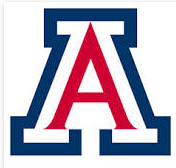 Mesoporous Silica Nanoparticles
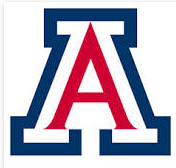 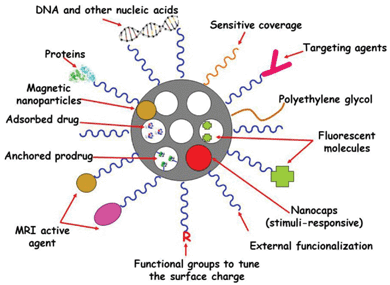 Figure 1: Diagram of different ways to functionalize a mesoporous silica nanoparticle – external and pore surface functionalization (Colila et. al 2013).
Why MSNPs?
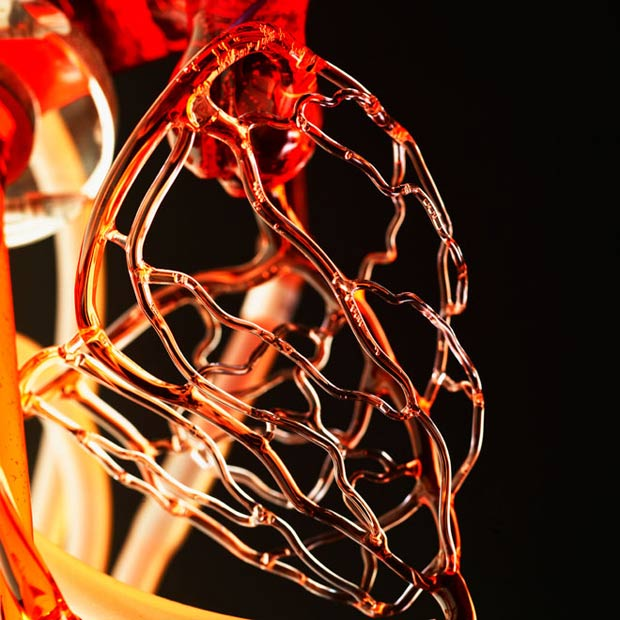 Tunable drug delivery 
Antibodies for site specificity
Within threshold size for cellular uptake (D ~100 nm)
Controlled and sustained release
Applications: chemo toxic drugs, nonpolar with low bioactivity in the body due to poor solubility
Silica is bioinert
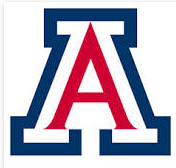 Glass cardiovascular system sculpture by Gary Farlow
Modified Stӧber Process
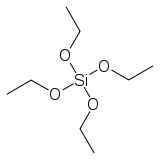 Reagents:
Cetyltetra-ammoniumbutylate (CTAB)
Tetraethyl orthosilicate (TEOS)
NaOH
EtOH
Water
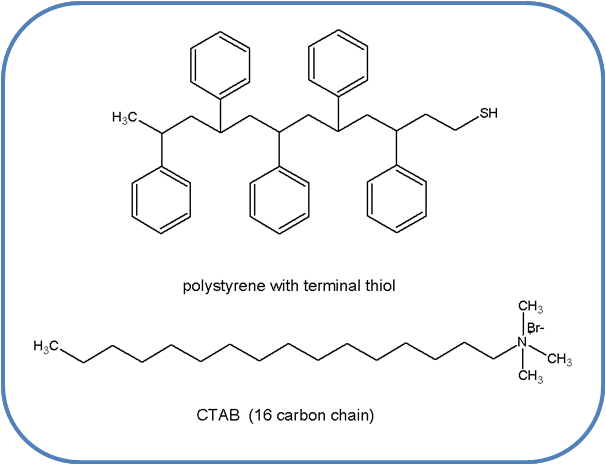 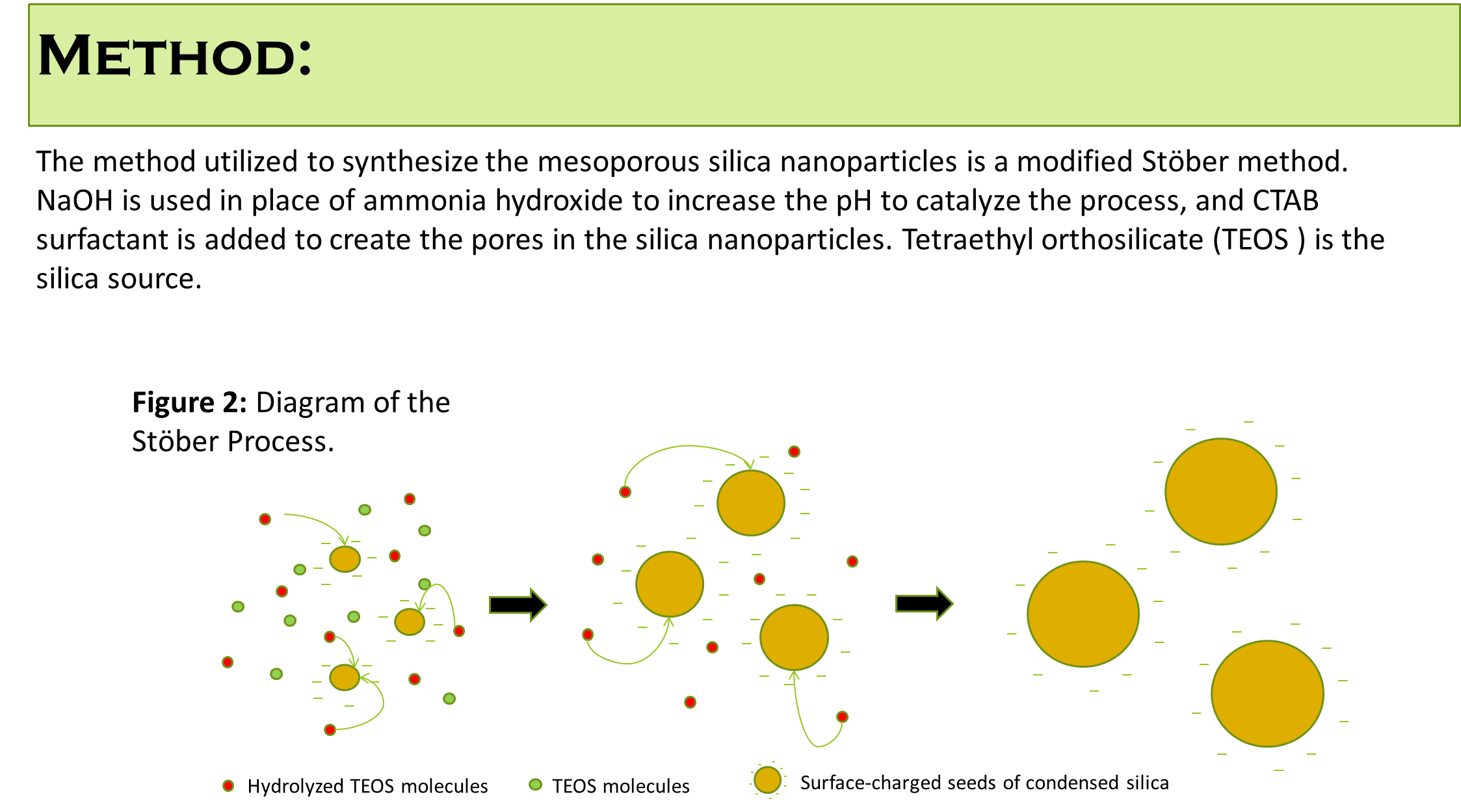 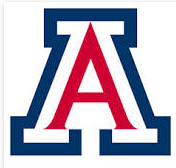 Forming a Liquid Crystal
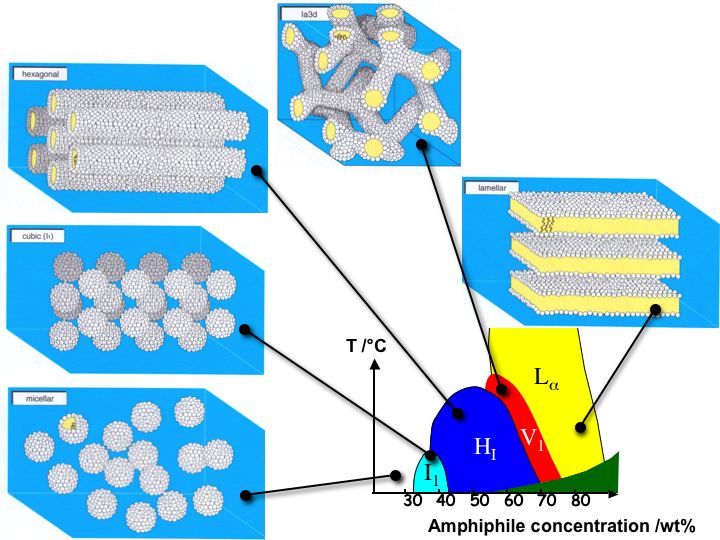 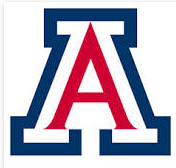 Experimental Procedure
Procedure:
 Add .375 g of CTAB, .4375 mL 2.0 M NaOH and 30 mL dI H2O to roundbottom flask with magnetic stir bar and heat to 80⁰C for 30 minutes.
 To clear solution, add 2.48 mL TEOS via rapid injection. 
 White precipitate will be observed after 1-2 minutes of stirring. 
 Maintain reaction temperature at 80⁰C for 2 hrs.
 Isolate product via ethanol wash and centrifugation/sonication cycles of 10 minutes each, four times. Dilute and suspend in ethanol.
Materials:
 - TEOS (tetra ethyl orthosilicate)
 - EtOH (ethanol)
 - CTAB (cetyl trimethylammonium bromide)
 - NaOH (sodium hydroxide)
 - dI H2O(deionized water) 

Characterization:
 - N2 absorption
 - SEM, TEM, SAXRD
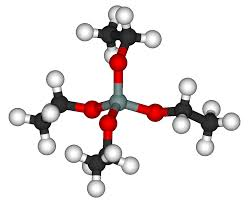 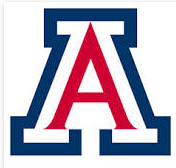 Experimental Observations
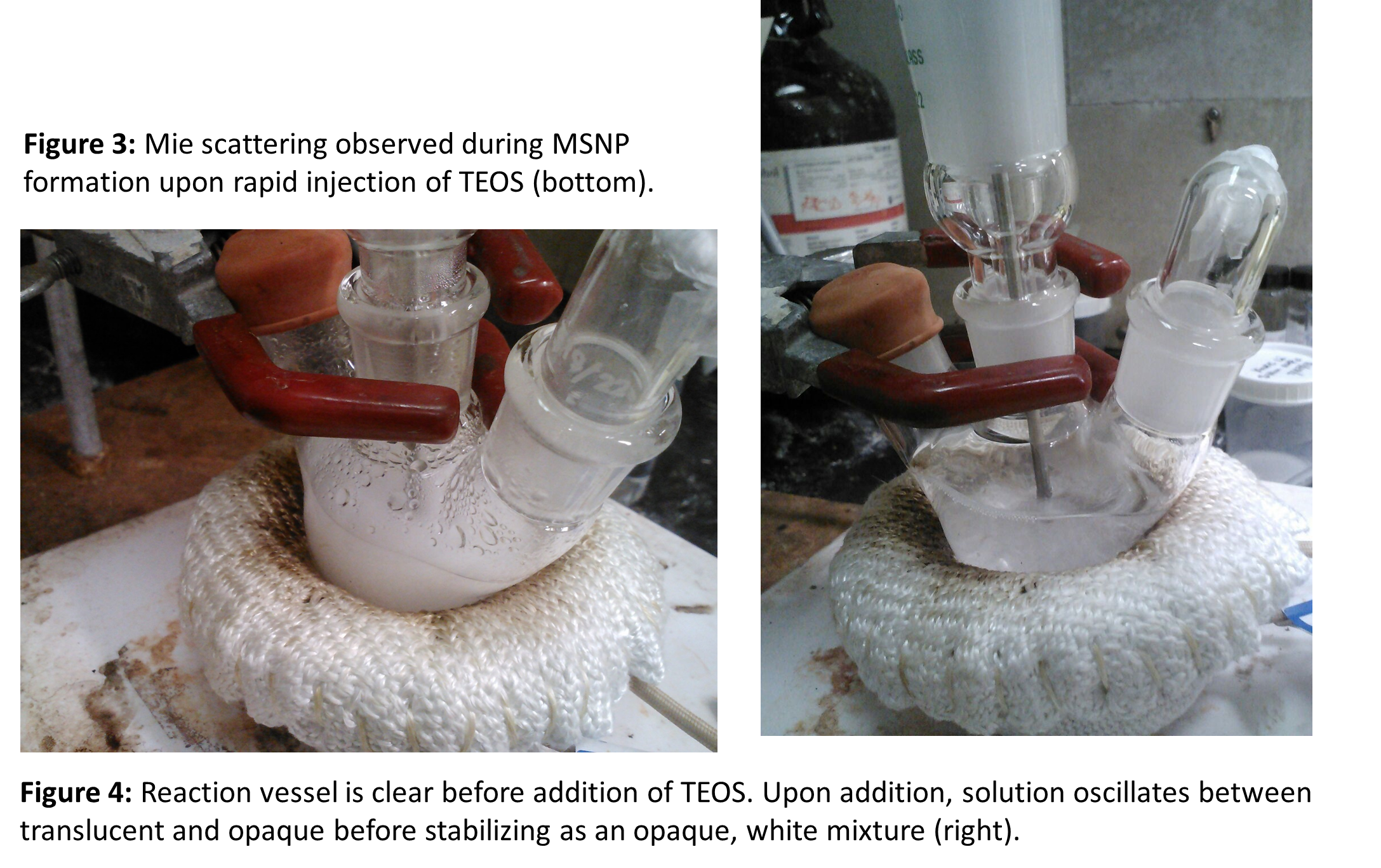 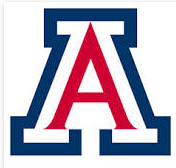 Results
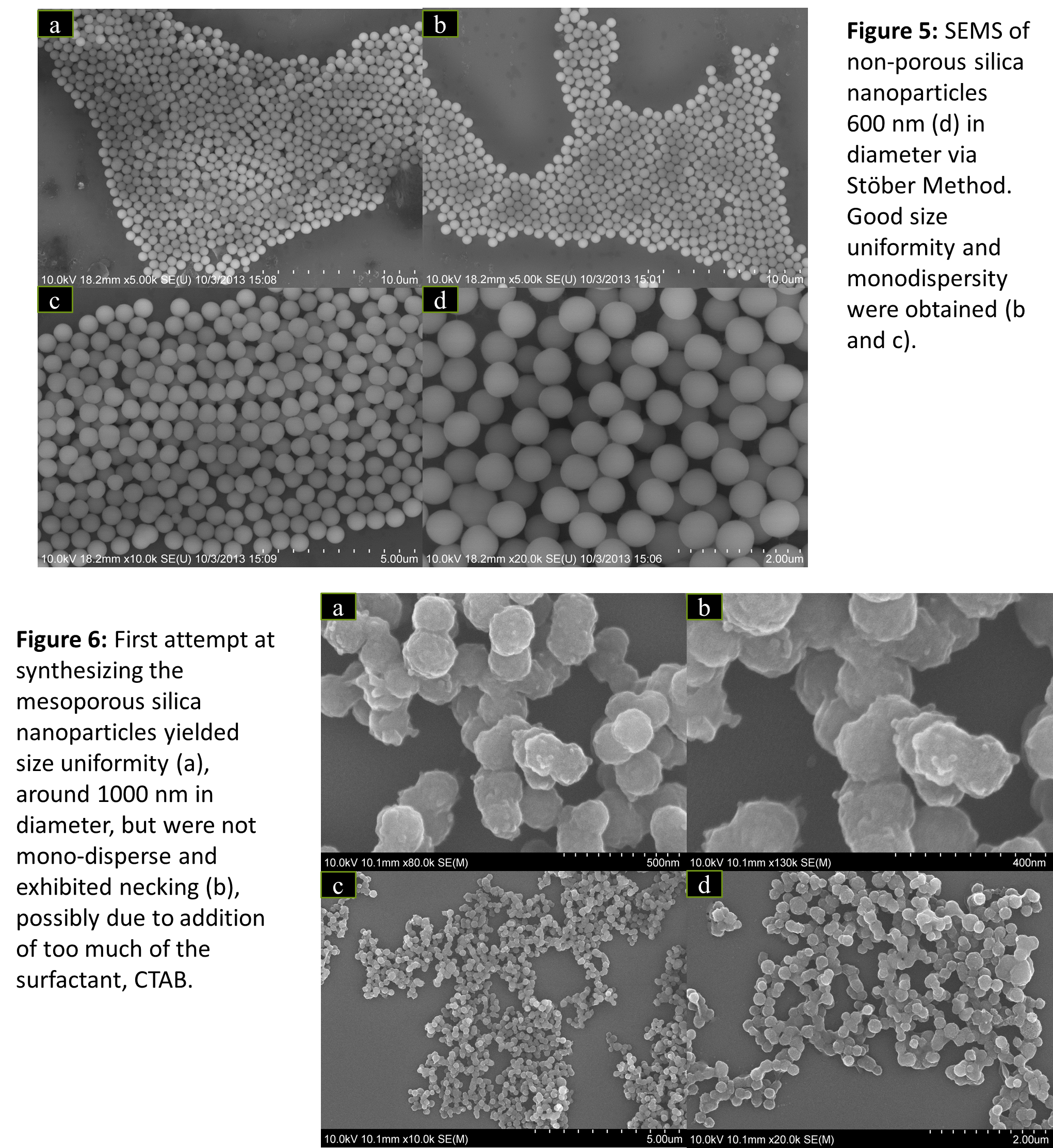 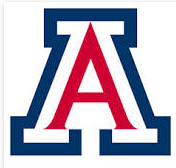 Results
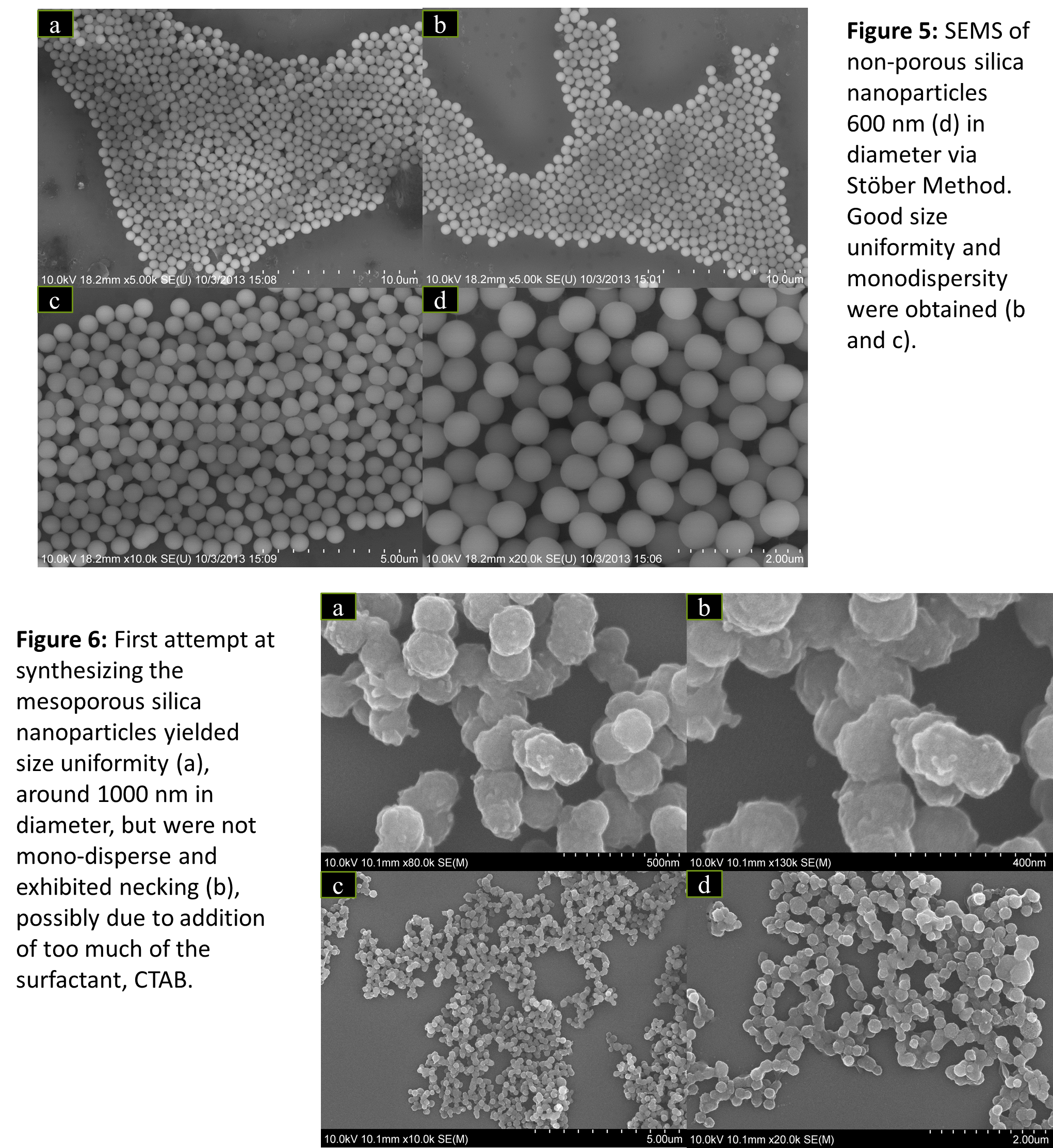 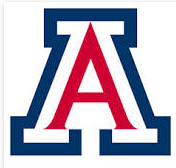 Theoretical Modeling
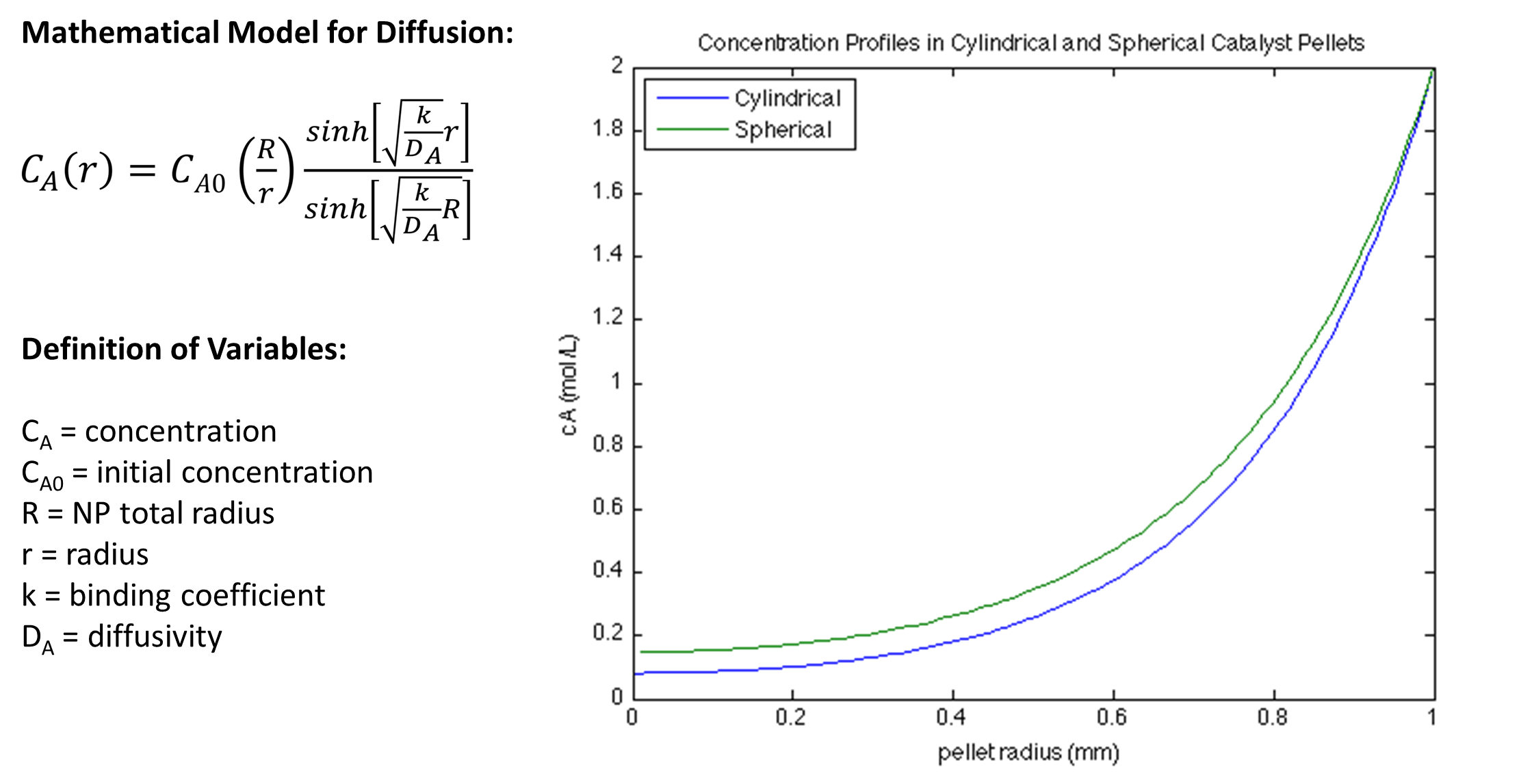 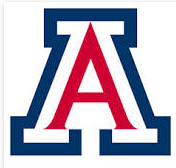 Further research
Further research on the parameters of the Modified Stӧber Process
Attempting functionalization of surface and pores
Generate diffusion data
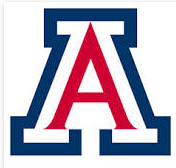 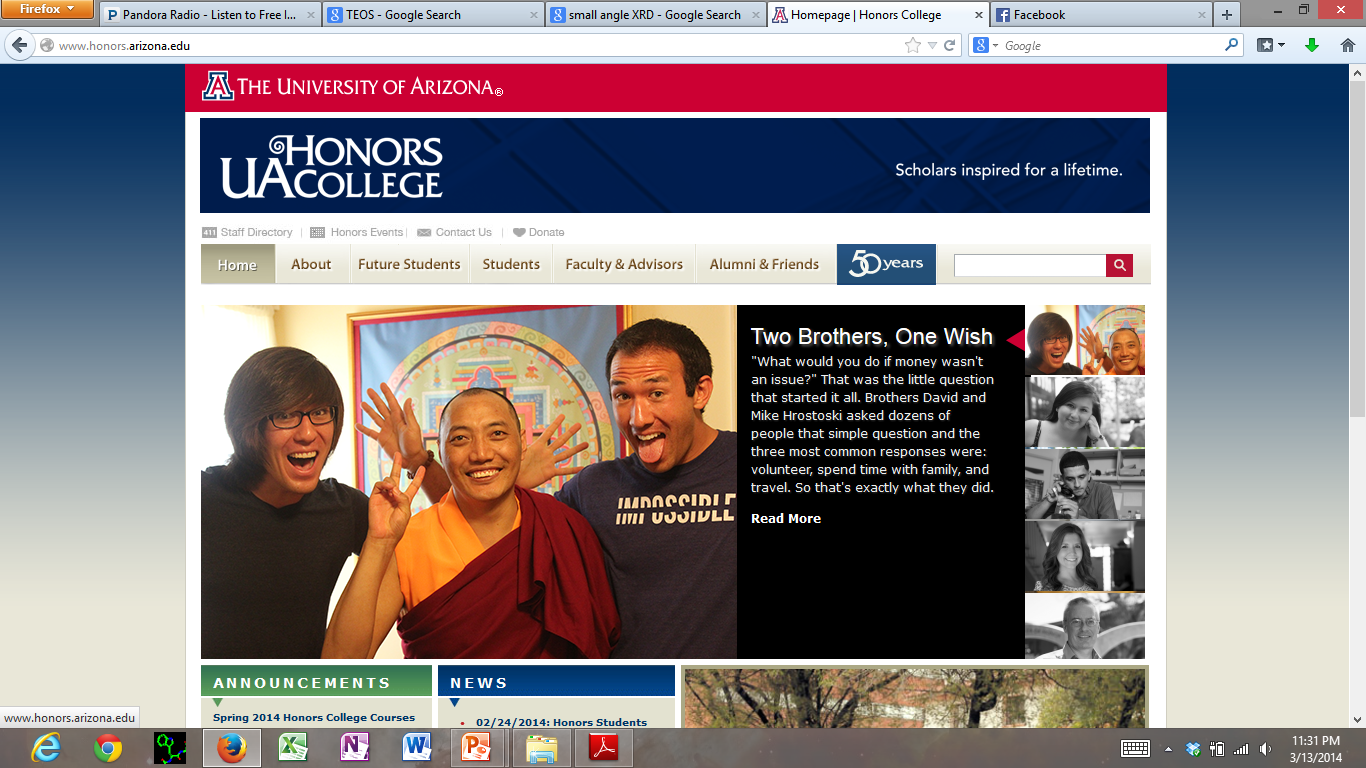 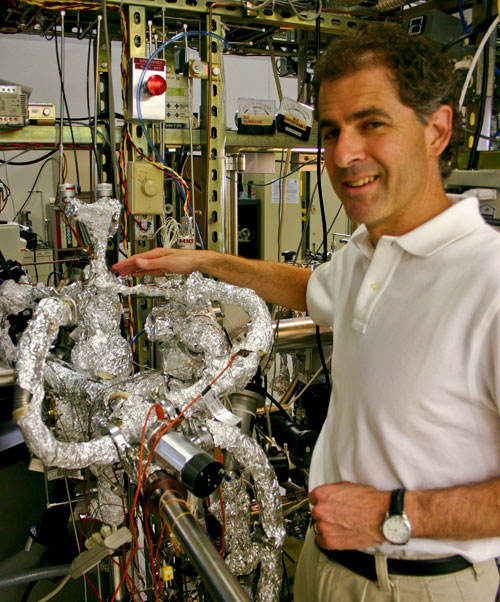 Thank you
NASA Space Grant
UA Honors College – Alumni Travel Grants
Dr. Anthony Muscat
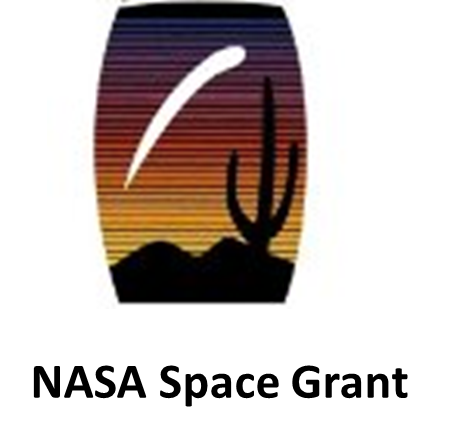 Questions?
NASA Space Grant Consortium
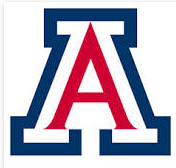